Population growth, politics and interest rates
100,000 net migration
Possible National/ACT government
Or third Labour term
Tax outlooks differ
Mortgage rates to fall?
Depends on inflation, but it is falling globally
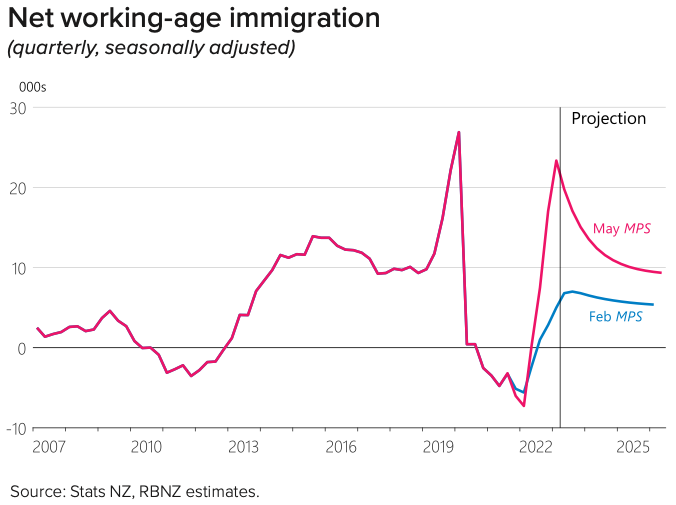 NZPIF, May 27, Bernard Hickey
‘Yay. It’s my 6th…and maybe last…’
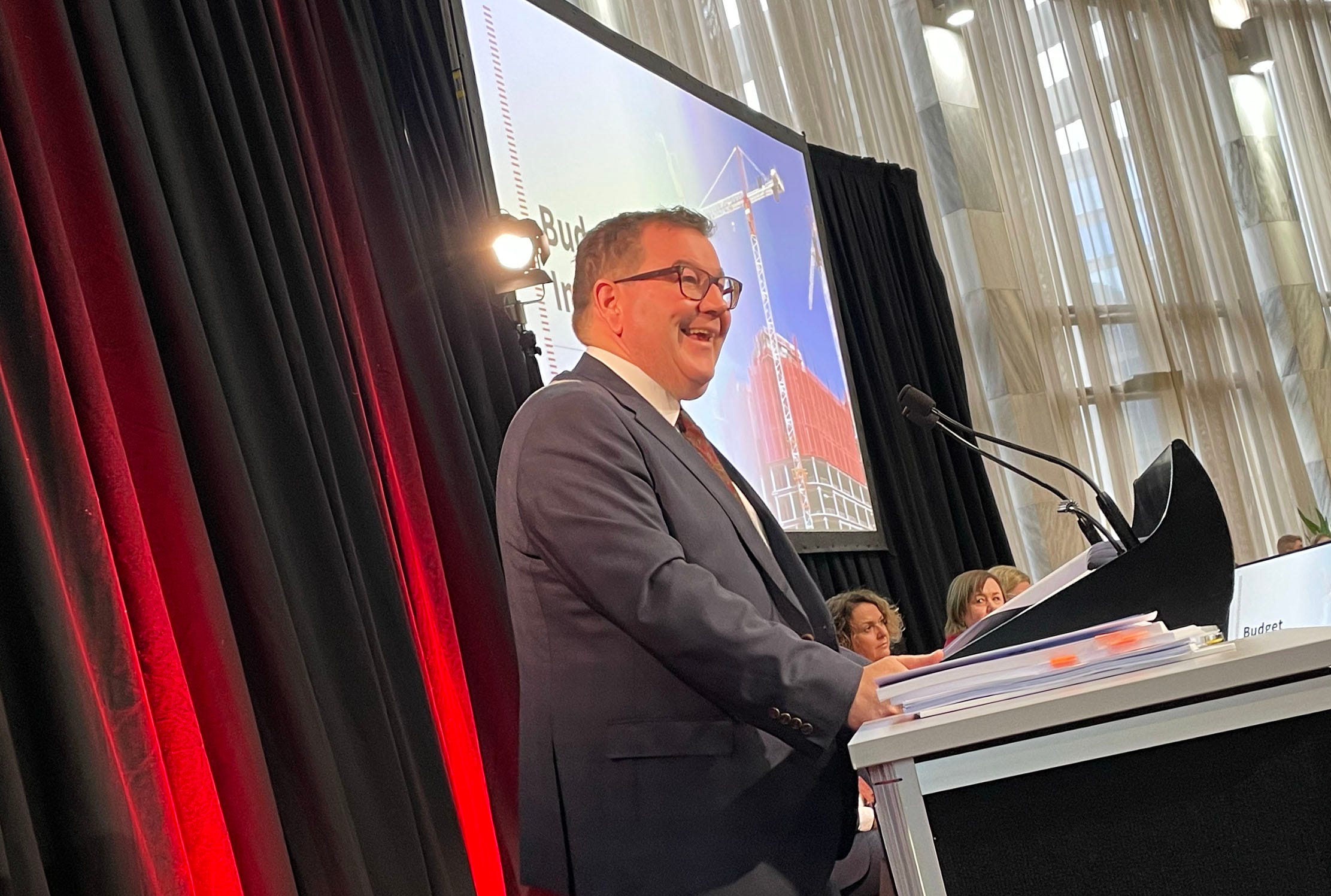 Grant Robertson
Presenting Budget 2023
His 6th Budget. 
His 5th Wellbeing Budget
His last? Or 4th to last?
Median voters to decide
NZPIF, May 27, Bernard Hickey
Highlights, lowlights and cliffhangers
One year of new homes
One year of school lunches
One year of apprenticeship boosts
Two year olds into kindys
$5 prescription fee scrapped
Rebates for games developers
No recession
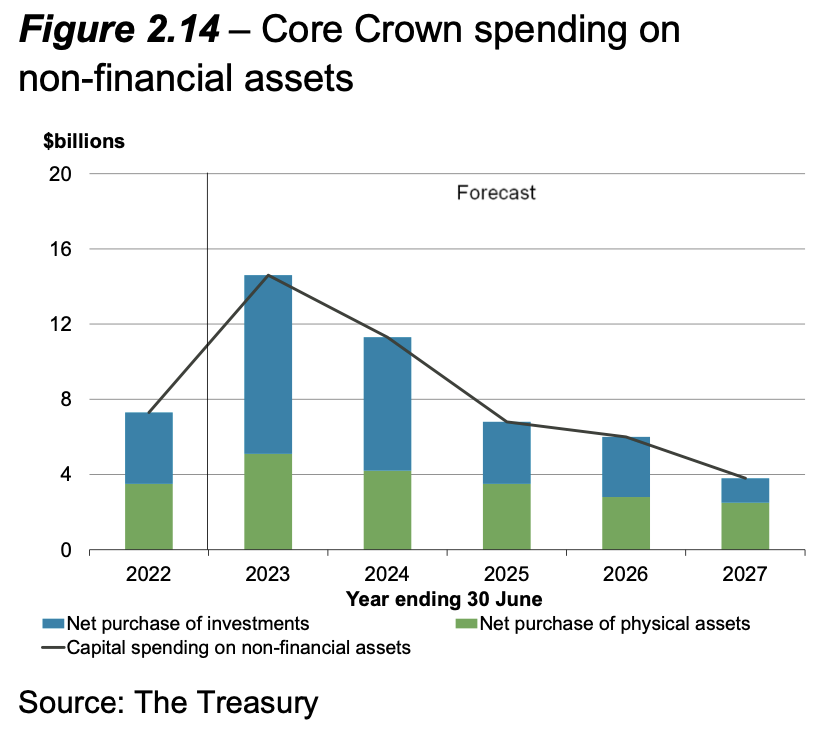 NZPIF, May 27, Bernard Hickey
Highlights, lowlights and cliffhangers
Surplus one year later
Extra operational spend
Squeezed climate fund
Cyclone repairs
Expansive policy this year
Then contractionary later
RBNZ let it slide
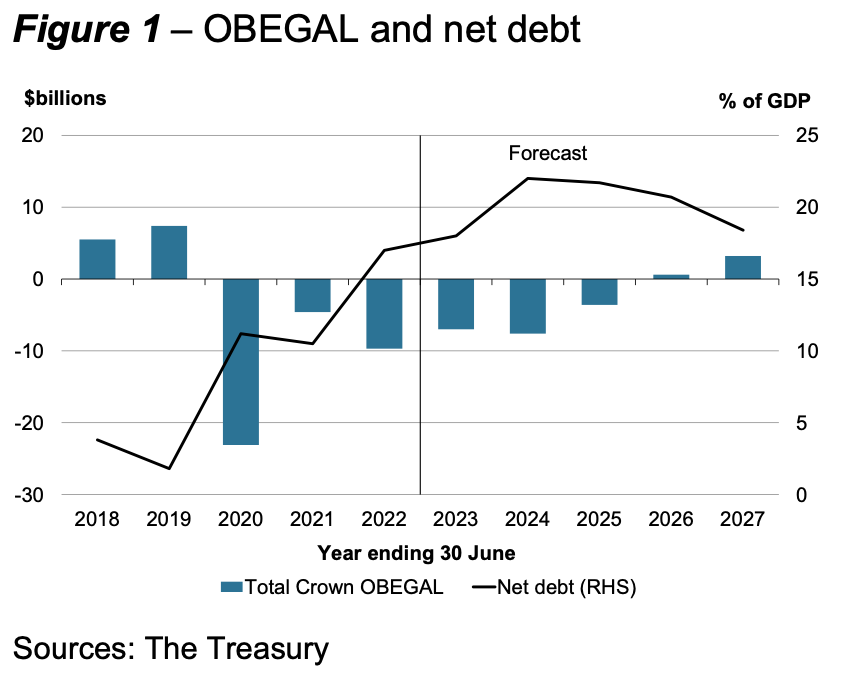 NZPIF, May 27, Bernard Hickey
Highlights, lowlights and cliffhangers
Trust rate up to 39% from 33%
5% of trusts do 78% of income
Tax hike to raise $1.1b in 4 yrs
311 families = $14.6b income
311 families = $85b in wealth
311 families – 9.5% tax rate
Vs PAYEs on 30%
Will we have a tax debate?
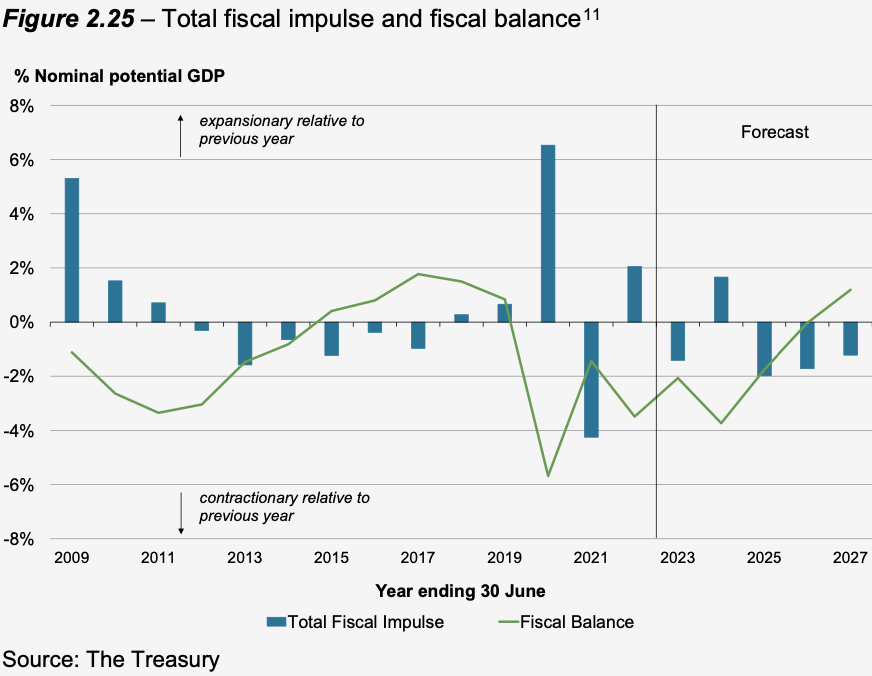 NZPIF, May 27, Bernard Hickey
Oct 14 election was National’s to lose
November 2021 pivot
Voting 4 months away
Budget bonanza? No
Inflation falling
Luxon gaffe prone
Hipkins started solidly
Watch TOP and TPM
Too close to call
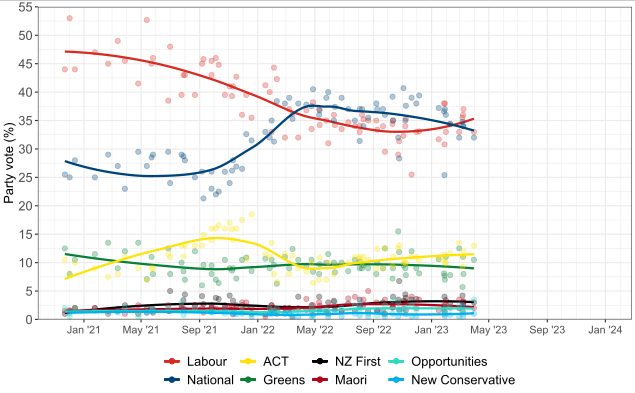 NZPIF, May 27, Bernard Hickey
Summer was coming The rain came instead
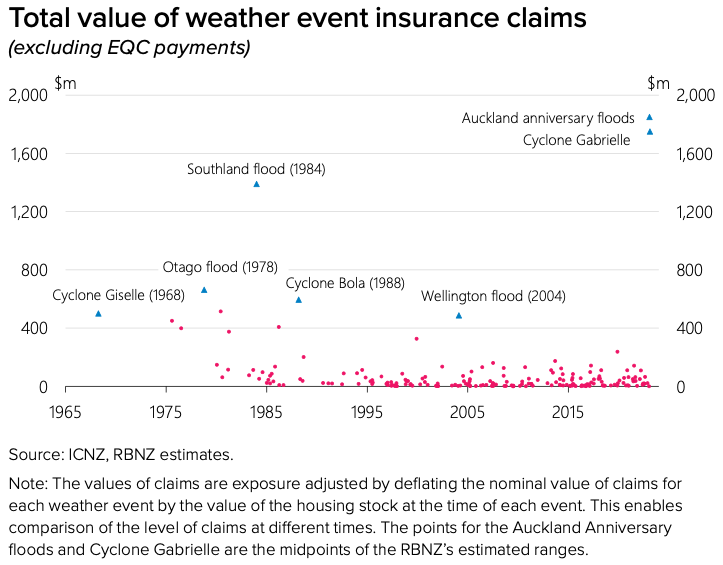 Mortgage rates are peaking ~6% 
House prices are bottoming out 
Inflation to fall 
Weekly incomes are rising 8% p/a
NZPIF, May 27, Bernard Hickey
We’re much healthier than we feel
We say we’re down, but we still spend  
Home-owners are cash & equity rich 
Household, corp & govt debt v. low
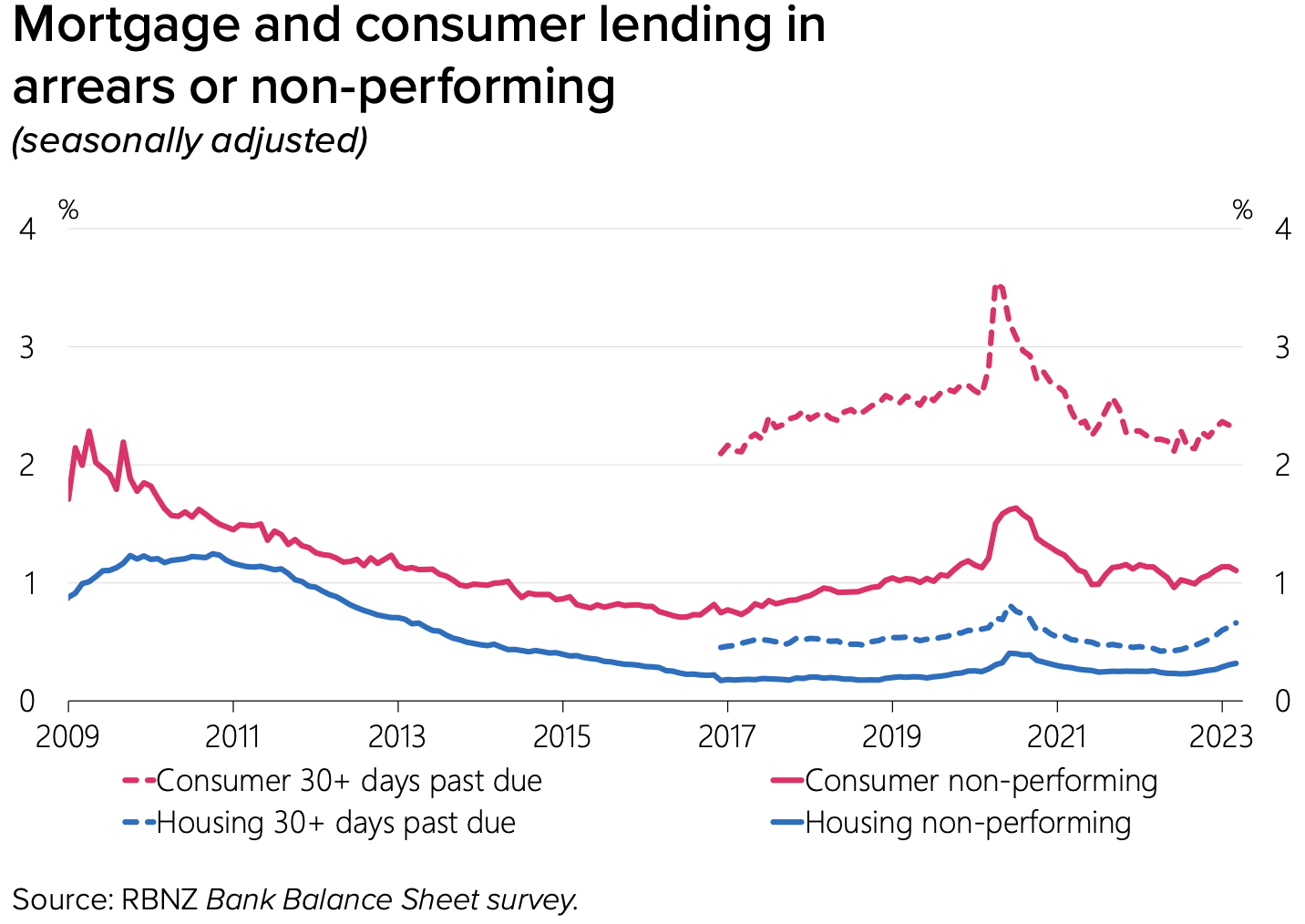 NZPIF, May 27, Bernard Hickey
Supply chains are clearing
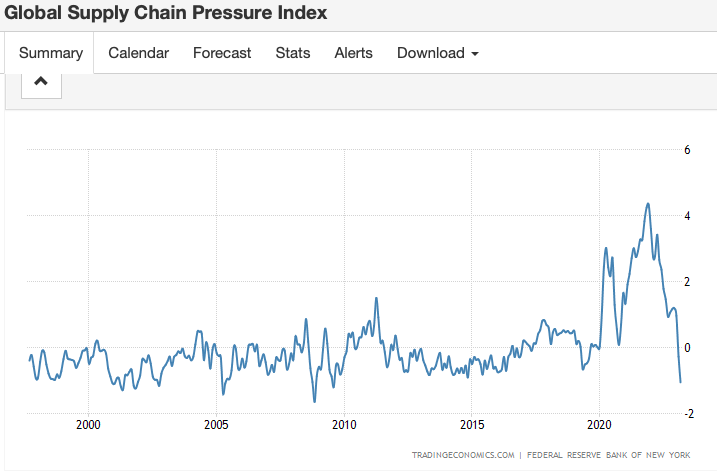 Input inflation rates falling globally 
Container rates down 60% from peaks 
China, Europe & US sucking inflation down
NZPIF, May 27, Bernard Hickey
Fire(starter)fighter says he’s done
OCR ↑ .25% = 5.5%
Peak  of 5.5%
House prices ↓ 20%
LVRs easing in June
Owner-occupier >80% speed limit: 10% to 15%
Rental investors high LVR from 60% to 65%
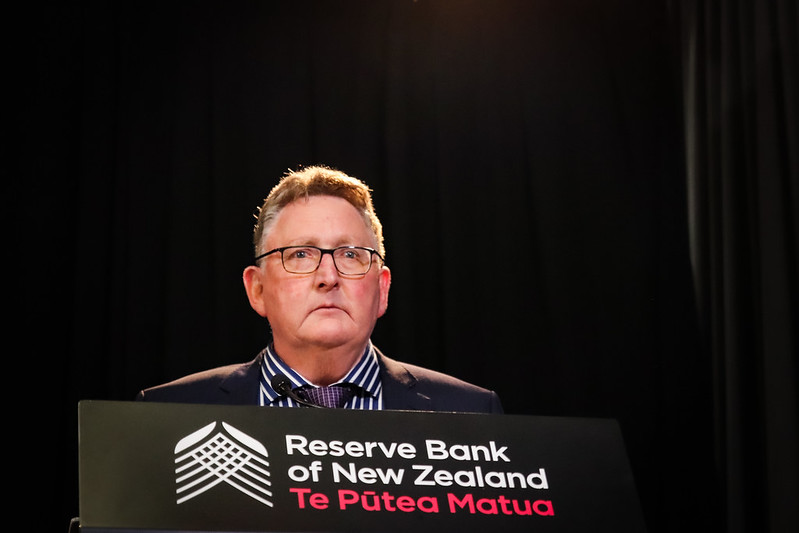 NZPIF, May 27, Bernard Hickey
LVR loosening will help
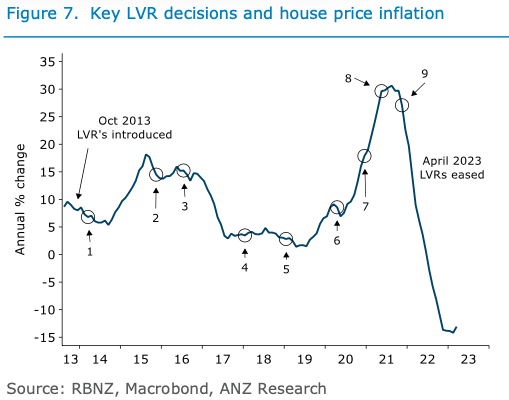 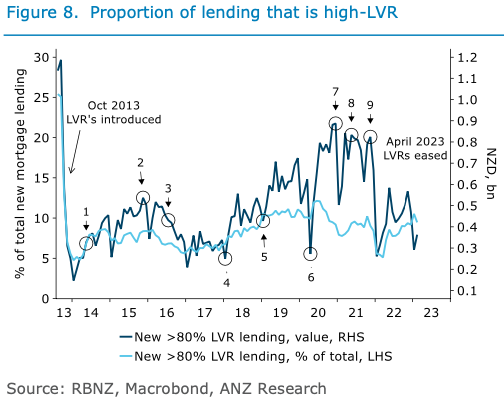 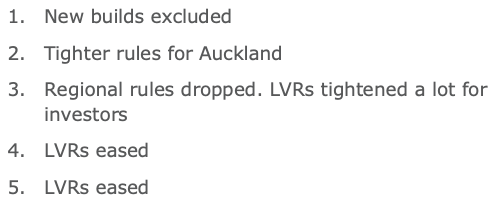 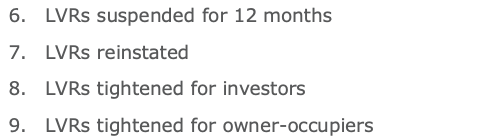 NZPIF, May 27, Bernard Hickey
Net migration too. Double forecasts
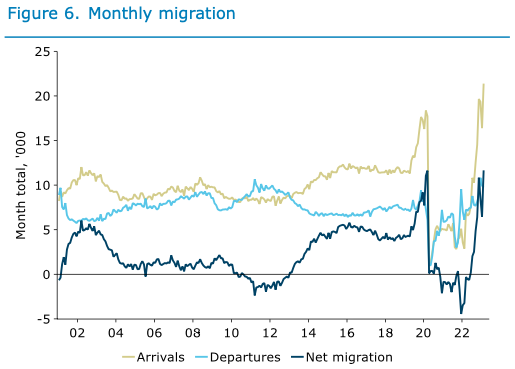 NZPIF, May 27, Bernard Hickey
Sustainable and (less) un-affordable
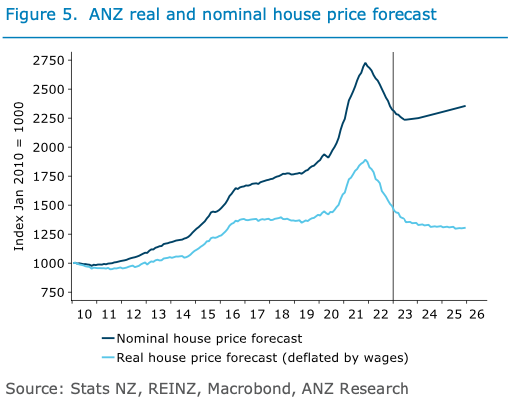 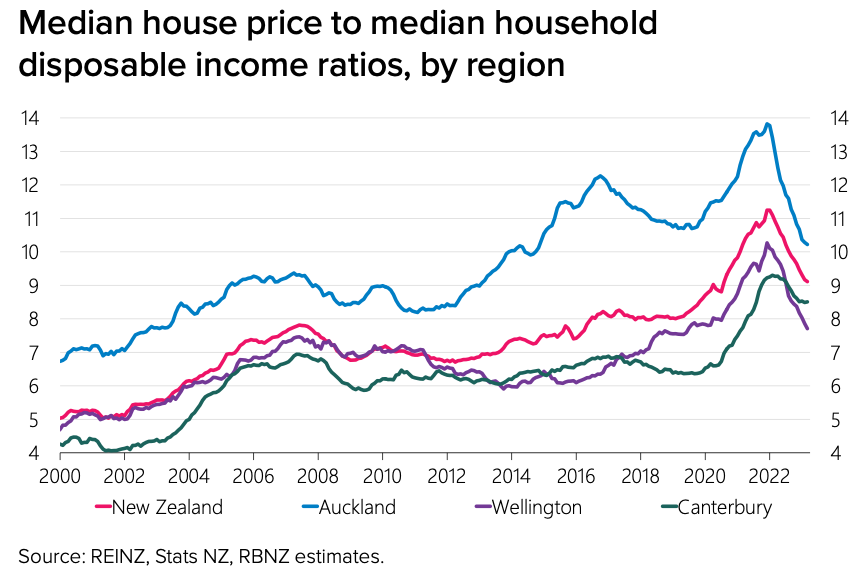 NZPIF, May 27, Bernard Hickey
What happens next?
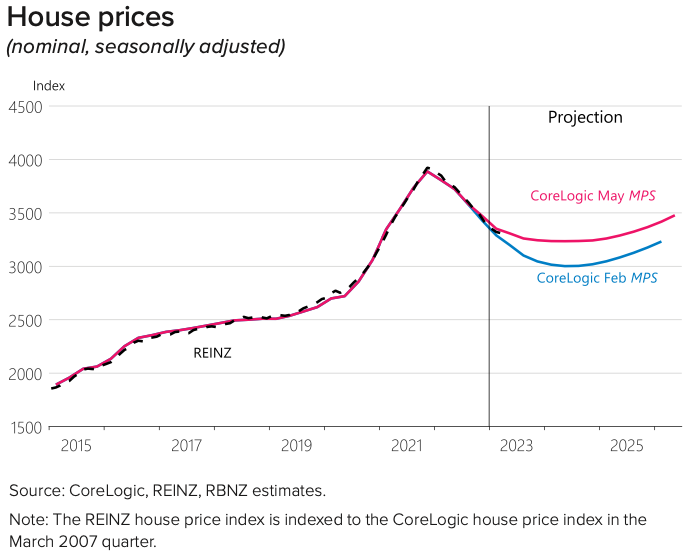 Mortgage rates peaking
Average still rising
But still at Feb 2020
Peak around 5.5%-6.0%
Test rates were 6-7%
Test rates now 8-9%
NZPIF, May 27, Bernard Hickey
Inflation is subsiding globally
Producer price inputs ↓
Fuel, shipping, chips
European, US & Chinese economies slowing, but may avoid recession
Fastest tightening in decades
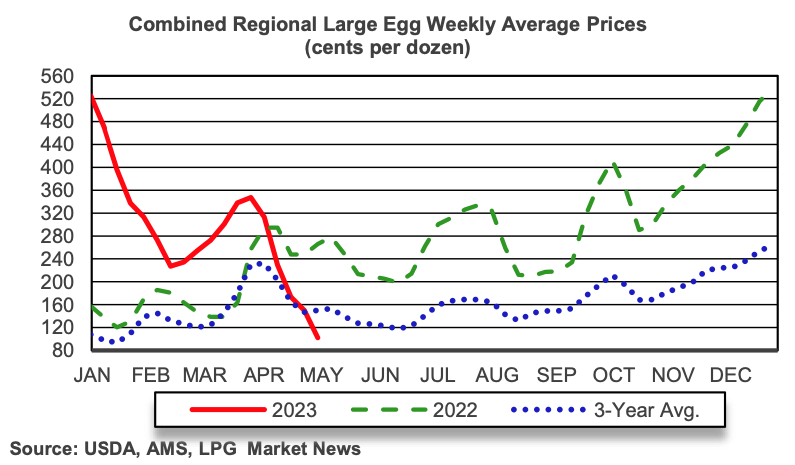 NZPIF, May 27, Bernard Hickey
Global recession? No so much
Brutal jump in US rates 
But US house building not slumping so much
China ends zero covid policy & apart-mageddon
Europe in better straits
War continues into summer
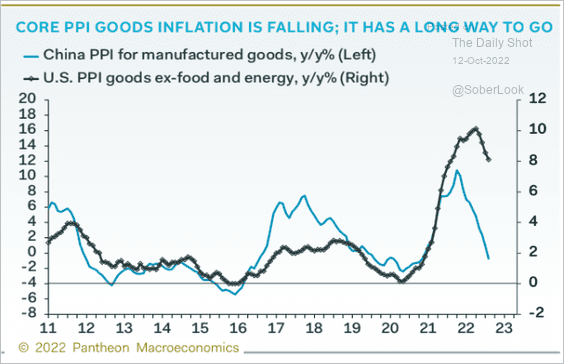 NZPIF, May 27, Bernard Hickey